Estudos de coorte
Relembrando...
-Analítico
-Observacional

		-Unidade de medida?
		-Tempo?
		-Direção do tempo?
Portanto...
Analítico

Observacional

Prospectivo

Individuado
Desfechos
Evento ou tempo até um evento

Doença
Incapacidade
Qualidade de vida (auto-percepção do bem estar)
Morte
Cura
Estabilidade ou melhora
Saúde (ex: coorte de nascimentos)
Exposições
Ambientais (ex: ocupacionais)
Estilo de vida
Tratamentos (estudos prognósticos)
Etc
coorte
Vantagens:
Maior validade interna em relação aos outros observacionais -> causalidade
Menos implicações éticas
Desvantagens ou desafios:
Exposições raras 
Longo período de latência
$$$$
Tempo de acompanhamento
Perdas
Viés
Efeito Hawthorne
Mudança de indivíduo de um grupo para o outro

Perda de seguimento (motivo?)
Pode estar enviesado por características em comum entre desistentes
Coorte
Prospectiva
Custos?
Prevalência da doença?
Tempo de acompanhamento?

Retrospectiva
Dados?
Dados padronizados ao longo do tempo?
Estudos experimentais
Definição de ensaio clínico
Uma atividade de pesquisa que envolve a administração de uma intervenção a humanos para avaliar sua eficácia e segurança.
Porta M. A Dictionary of Epidemiology. 5 edição
Intervenções
Drogas e tratamentos (superioridade ou equivalência)
Tecnologias médicas e de cuidado de saúde
Métodos de prevenção primária
Programas de rastreamento
Modos de organização e entrega dos serviços de saúde
Programas de saúde
Programas de intervenção comportamental
Desfechos
Sobrevida
% de sobrevida em 5 anos
Evento agudo (pulpite aguda, IAM), em período de tempo
Qualidade de vida
Ocorrência de doença
Etc.
Sobrevida
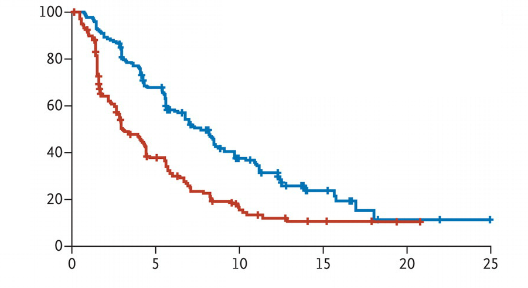 Crizotinibe
% de sobrevida livre de doença
Quimioterapia
Meses
Shaw et al. Crizotinib versus Chemotherapy in Advanced ALK-Positive Lung Cancer. N Engl J Med 2013; 368:2385-239
Eficácia x efetividade
Uso de fio dental previne cárie em ensaio clínico, mas se a população em geral não tem coordenação motora para usá-lo, ele não é efetivo.
Planejamento
População
Amostra
Grupo intervenção x grupo sem intervenção
Fases dos ensaios clínicos
“História natural” dos ensaios clínicos
Fases
Fase I
SEGURANÇA 
Primeiro teste de uma droga (ou vacina) 
< 100 voluntários sadios. 
perfil farmacológico
pode avaliar dose e rota de administração.
Fases
Fase II 
EFICÁCIA  E SEGURANÇA
 estudos pilotos de eficácia
200 a 500 voluntários; 
Vacinas ->imunogenicidade
drogas, segurança e eficácia em comparação com regimes já existentes.
Fases
Fase III – 
ENSAIO CLÍNICO EXTENSO
avaliar completamente a segurança e a eficácia. 
números amplos de pacientes com a doença ou condição de interesse
em geral - alocação aleatória para estudos grupos controles.
Fases
Fase IV- 
EFEITOS ADVERSOS
após comercialização
incidência de reações adversas raras e outros efeitos potenciais do uso de longo termo na vida real.
Desenhos de ensaios clínicos
Paralelo ou simples, sem cruzamento

Cruzado
	Cruzamento planejado
	Cruzamento não planejado

Fatorial
Ensaio clínico
Intervenção
Total
Controle
Ensaio clínico cruzado
Intervenção
Controle
Intervenção
Total
Intervenção
Controle
Controle
Fatorial
Intervenção
A
Intervenção
A+B
Total
Intervenção
B
Sem 
Intervenção
Questões metodológicas
Seleção
Grupos de comparação
Nenhum- se avalio apenas segurança e propriedades farmacológicas
Intervenção x nenhuma intervenção (controle)
Intervenção x placebo ou imitação (controle)
Interenção A x Intervenção B (controle)
Ensaio clínico controlado
Xerostomia
Intervenção
Controle
não melhorou
melhorou
não melhorou
melhorou
Tipos de grupo controle
Não aleatorizado

Aleatorizado
alocação de sujeitos para os grupos de intervenção é feita por chance, sem a habilidade de predizer quem está em qual grupo.
      Viés de seleção
Exemplo:
Vitamina E (suplemento) x AVC

Não houve diferença entre os grupos para AVC
Para AVC isquêmico o risco   10%
Para AVC hemorrágico    20%

Schurks et al. Effects of vitamin E on stroke subtypes: meta-analysis of randomised controlled trials. BMJ 2010; 341
Por que aleatorizar?
VALIDADE

Interna

Prevenir viés de seleção de sujeitos para grupos de intervenção

Externa
Aleatorização- procedimentos
1. Gerar uma sequência aleatória para alocação nos grupos de intervenção e controle

Uma das maneiras:
Gerar números aleatórios,
Alocação de pacientes em grupos segundo os números (exemplo: 1-4= intervenção, 5-9= placebo) 

Há sites que geram números aleatórios. Ex: http://random.org
Aleatorização
2. Garantir que a sequência aleatória seja seguida (ocultação da alocação)

Risco: os benefícios da aleatorização podem ser perdidos
Falha na ocultação do paciente
Falha na ocultação do investigador
ATENÇÃO: OCULTAÇÃO NA ENTRADA DO SUJEITO NO ESTUDO
Ensaio clínico aleatorizado
Asma
Aleatoriza
Intervenção
Controle
não melhorou
melhorou
não melhorou
melhorou
Aleatorização estratificada
pacientes
estratifica
homens
mulheres
randomiza
intervenção
intervenção
controle
controle
Ensaios clínicos aleatorizados são padrão-ouro
Coleta de dados
Informação
Obter dados
Tratamento
Atribuído e recebido

Desfecho
Benefícios E eventos adversos

Perfil prognóstico na entrada

Procedimento de aleatorização
Método para gerar a sequencia de alocação
Método usado para implementar a alocação aleatória
Pessoal que gerou a sequencia de alocação, arrolou os pacientes e atribuiu os participantes aos grupos
Cegamento
Ocultação da alocação após o início do estudo
Objetividade das pessoas envolvidas
Participantes do estudo
Cuidadores
Quem coleta dados do desfecho
Quem analisa os dados
Investigadores
CEGAMENTO
Níveis 

aberto, sem cegamento
cego
duplo cego
triplo cego
SEGUIMENTO
Perdas
PARTICIPAÇÃO
Aderência - vontade dos pacientes de receber os procedimentos de acordo com protocolos estabelecidos
Drop-out-  não aderem ao regime experimental durante o seguimento
Drop-in - não aderem ao regime de controle durante o follow-up
Aderência
Intervenção
C
Controle
I
Análise dos dados
Primária: intenção de tratar
Analisar de acordo com a alocação original
Efeito de rede do não comparecimento pode reduzir as diferenças observadas

Secundária: tratamento atual recebido
Baseado em dados observados
Não tem benefício da randomização
Lidando com a falta de aderência
Monitoramento
Observação direta
Contagem de pílulas
Testes de urina para confirmar
Uso de um período “run-in” (eficácia!)
Aspectos éticos
$$$$$$
Aspectos éticos
Sites para registros específicos para ensaios clínicos antes de iniciar
Relato de conflito de interesse em artigos
Comitês de ética em pesquisa
Publicação
CONSORT-statement



Referência principal em português:
FLETCHER, Robert H. et al. Epidemiologia clínica: elementos essenciais. 4. ed. Porto Alegre: Artmed, 2006
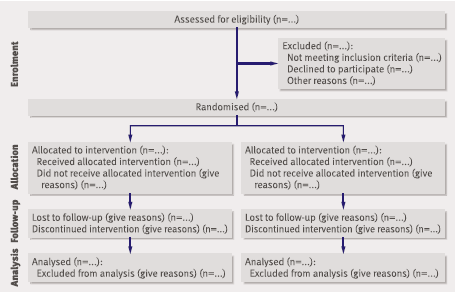 Muito obrigada!!!!